Climate Change Impacts on Iowa:Summary and Expansion on the 1 January 2011 Report to the Iowa Legislature
Eugene S. Takle
Professor 
Department of Agronomy
Department of Geological and Atmospheric Science
Director, Climate Science Program
Iowa State University
Ames, IA 50011
Atmospheric Science Seminar
Iowa State University 
11 January 2011
Outline
Legislative history leading up to this report
Emissions report
Olson Amendment to focus on climate impacts on Iowa
Details of the report
Policy recommendations
Three separate analyses of the temperature record – Trends are in close agreement
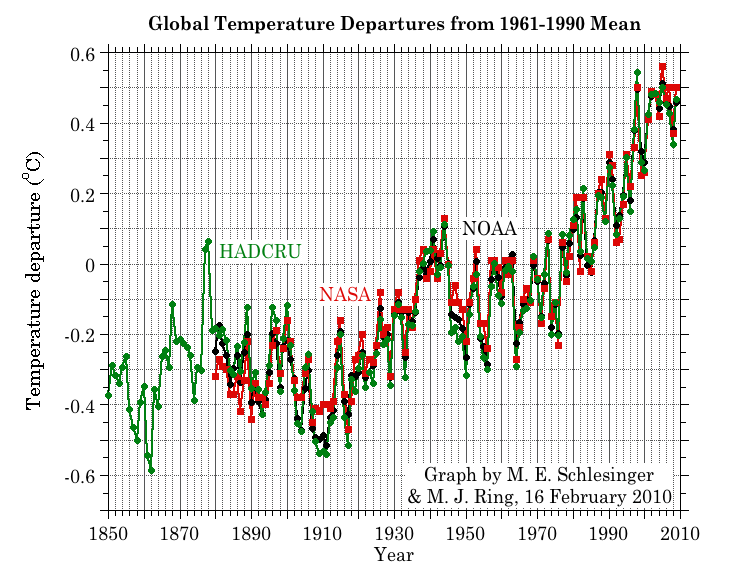 Don Wuebbles
Temperature Changes are Not Uniform Around the Globe
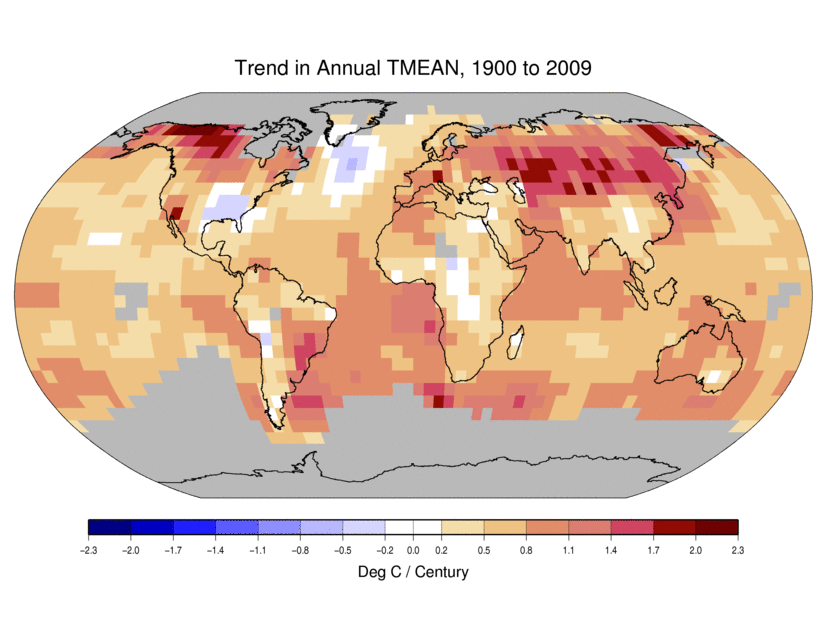 From Tom Karl, NOAA NCDC
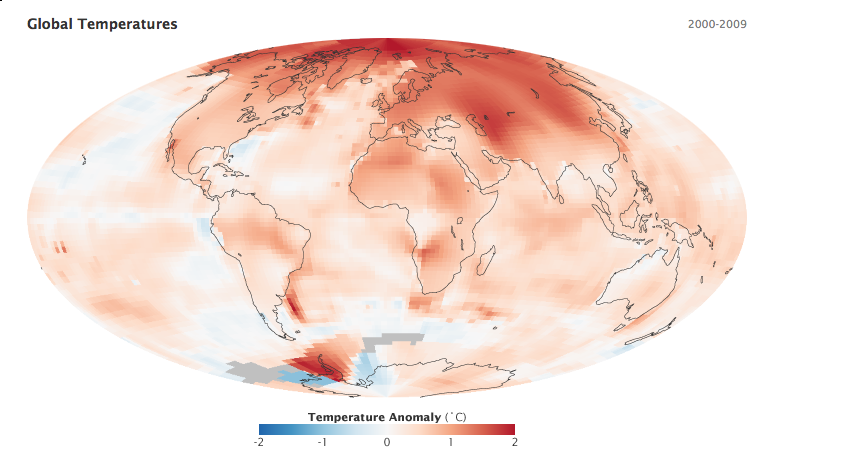 2000-2009
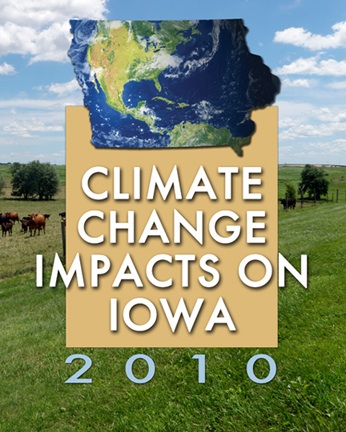 Image courtesy of NASA/GSFC
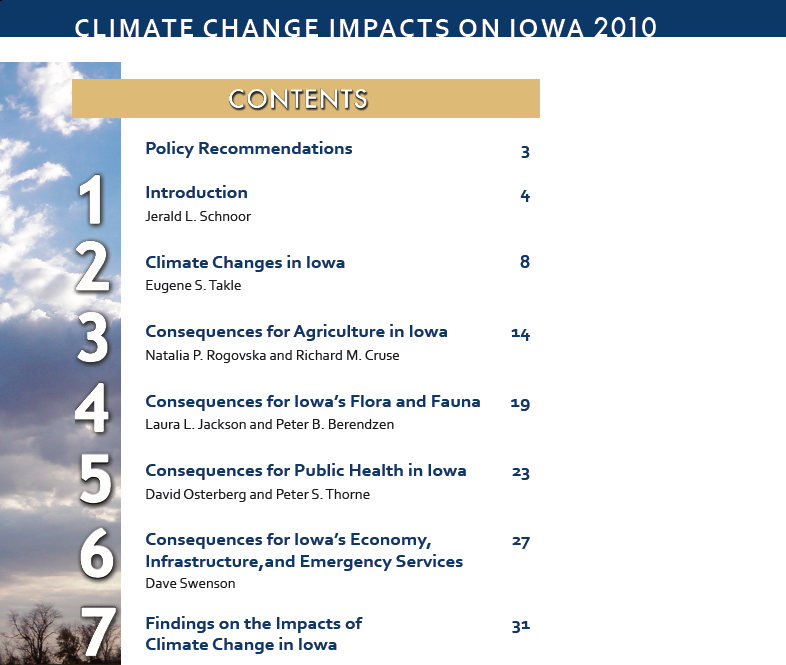 Climate changes are underway in the U.S. and are projected to grow
Temperature rise
Sea-level rise
Increase in heavy downpours
Rapidly retreating glaciers
Thawing permafrost
Lengthening growingseason
Lengthening ice-free seasonin the ocean and on lakesand rivers
Earlier snowmelt
Changes in river flows
Plants blooming earlier; animals, birds and fish moving northward
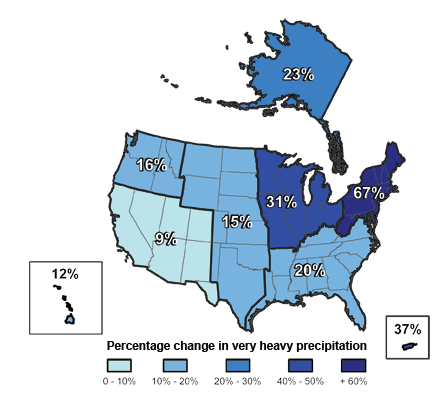 Don Wuebbles
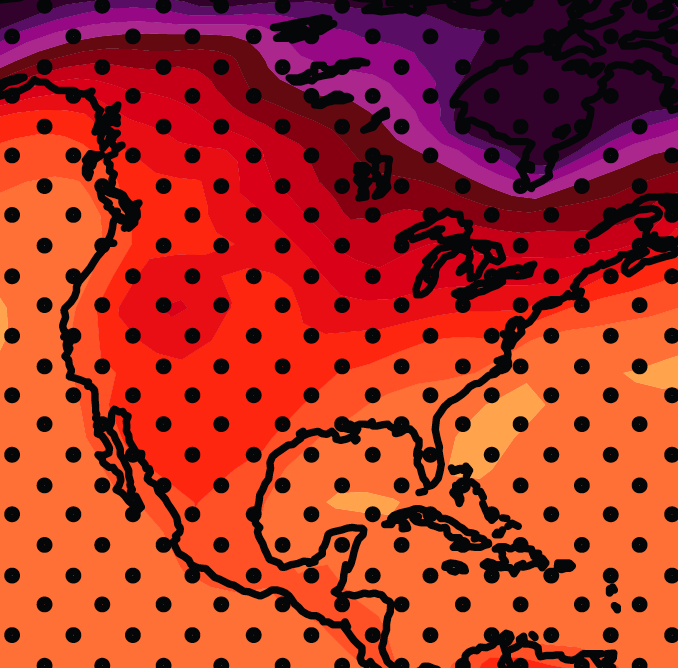 December-January-February  Temperature Change
7.2oF
6.3oF
A1B Emission Scenario
2080-2099 minus1980-1999
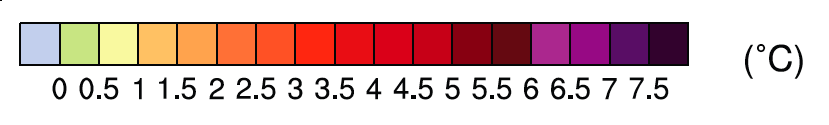 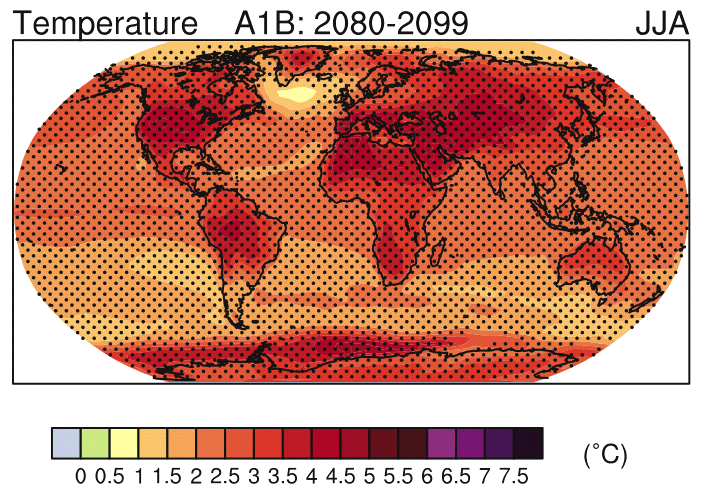 IPCC 2007
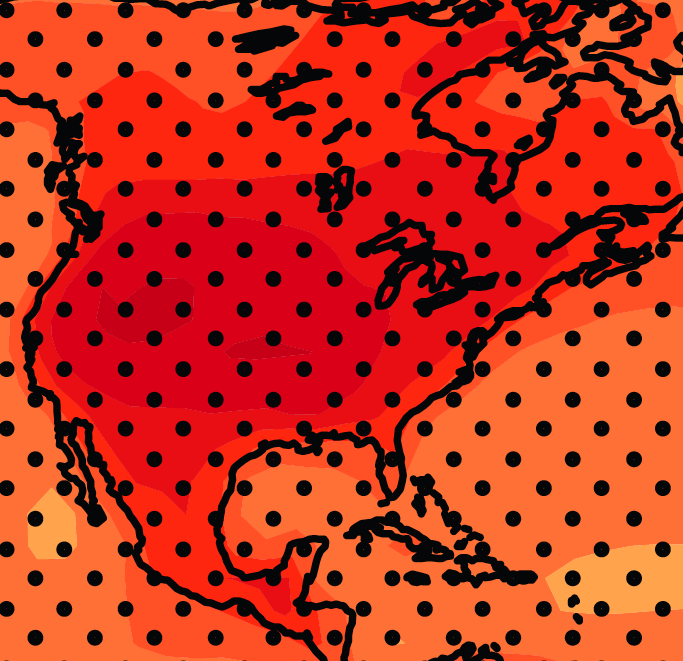 June-July-August  Temperature Change
4.5oF
5.4oF
A1B Emission Scenario
2080-2099 minus1980-1999
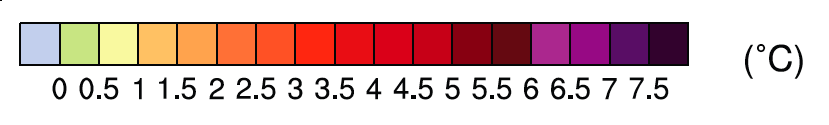 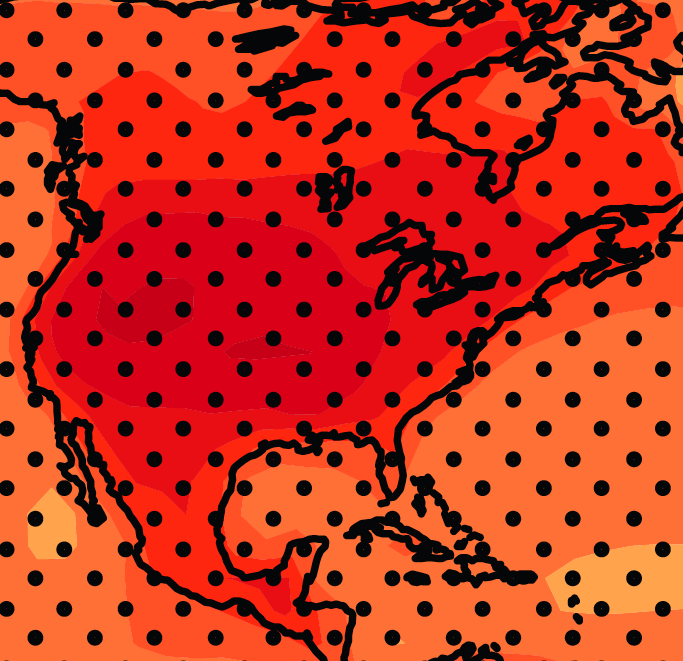 June-July-August  Temperature Change
4.5oF
5.4oF
A1B Emission Scenario
2080-2099 minus1980-1999
Not the direction of current trends
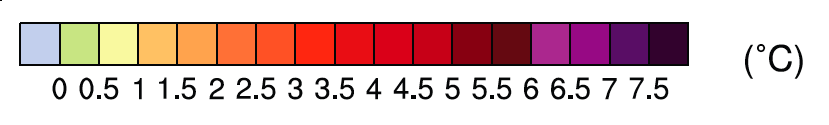 Projected Change in Precipitation: 2081-2099
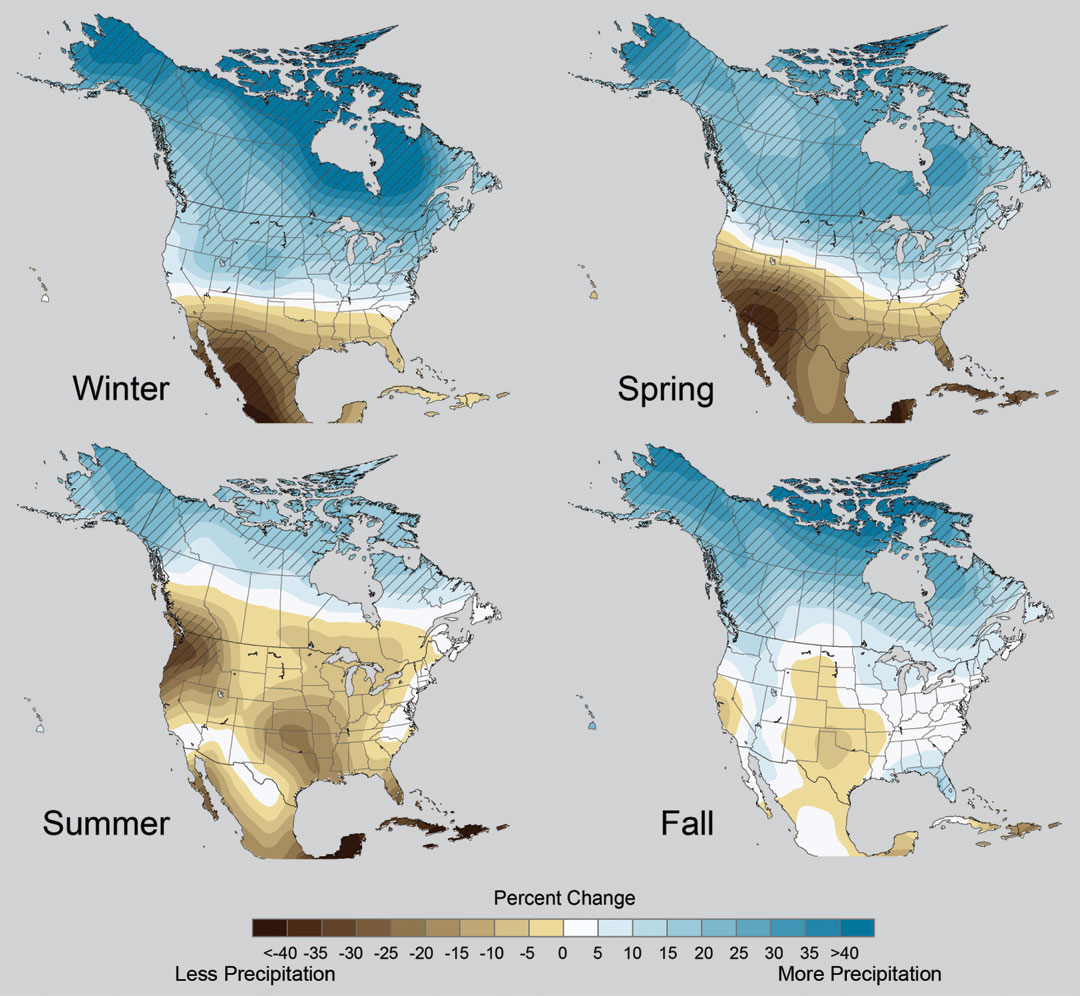 Midwest: Increasing winter and spring precipitation, with drier summers

More frequent and intense periods of heavy rainfall
Unstippled regions indicate reduced confidence
Relative to 1960-1990
NOTE: Scale Reversed
Don Wuebbles
Iowa State-Wide Average Data
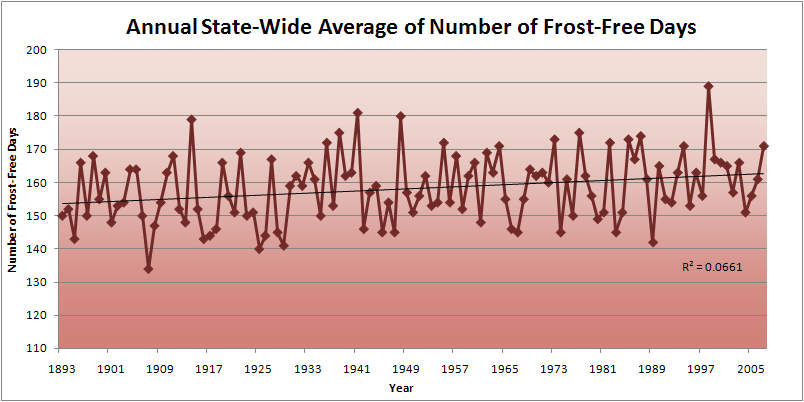 Des Moines Airport Data
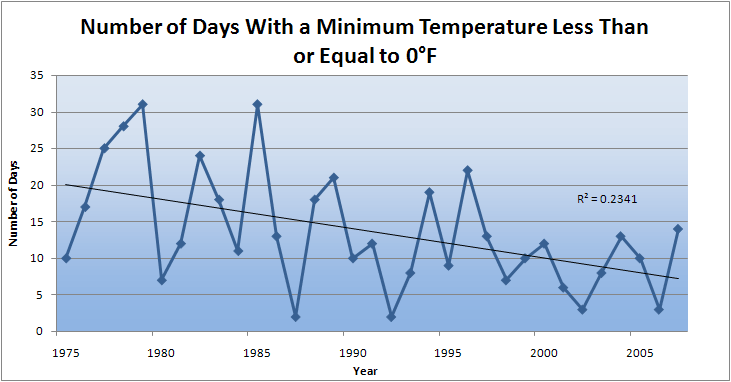 Caution:  Not corrected for urban heat island effects
Des Moines Airport Data
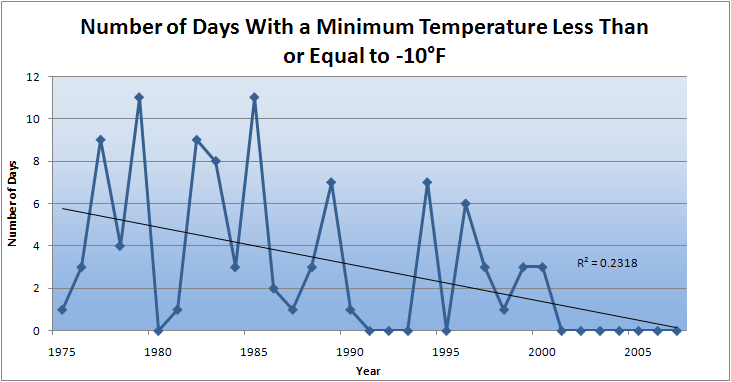 Caution:  Not corrected for urban heat island effects
Des Moines Airport Data
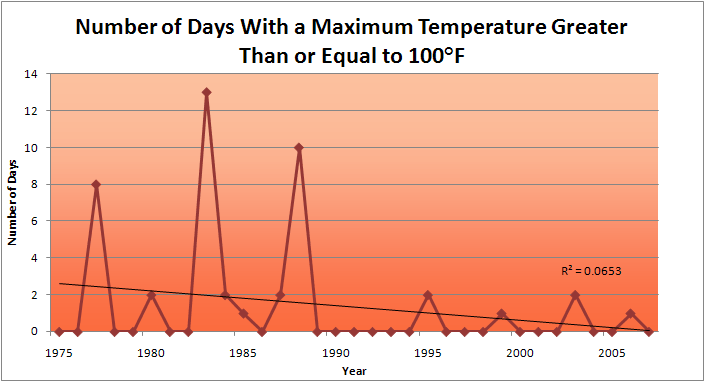 1983:  13
1988:  10
1977:  8
2009:  0
2010:  0
Des Moines Airport Data
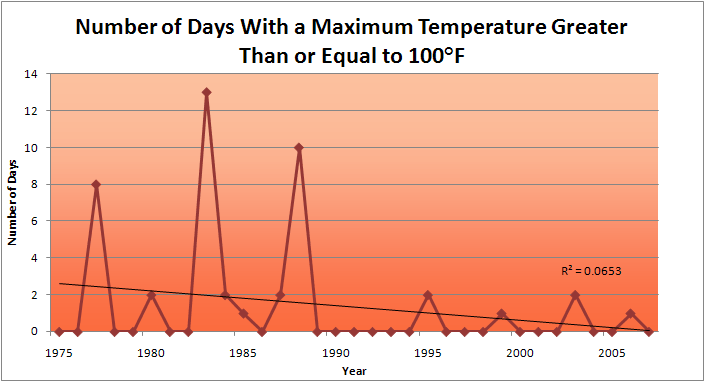 1983:  13
1988:  10
6 days ≥ 100oF in the last 22 years
1977:  8
2009:  0
2010:  0
Iowa State-Wide Average Data
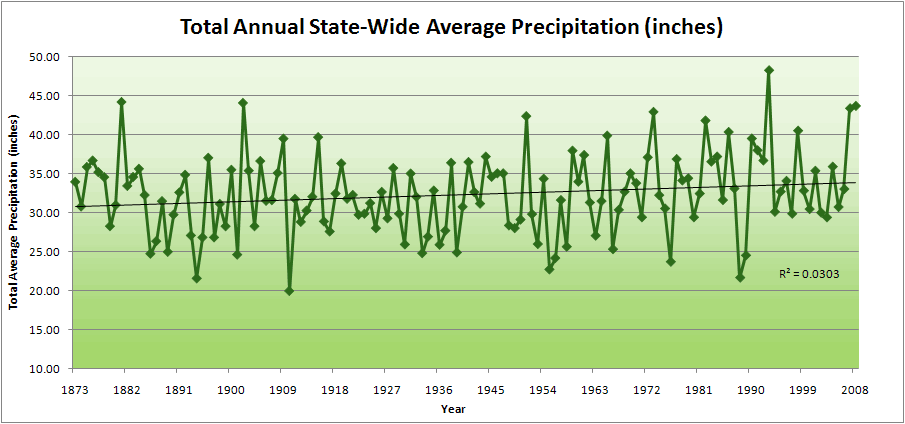 Iowa State-Wide Average Data
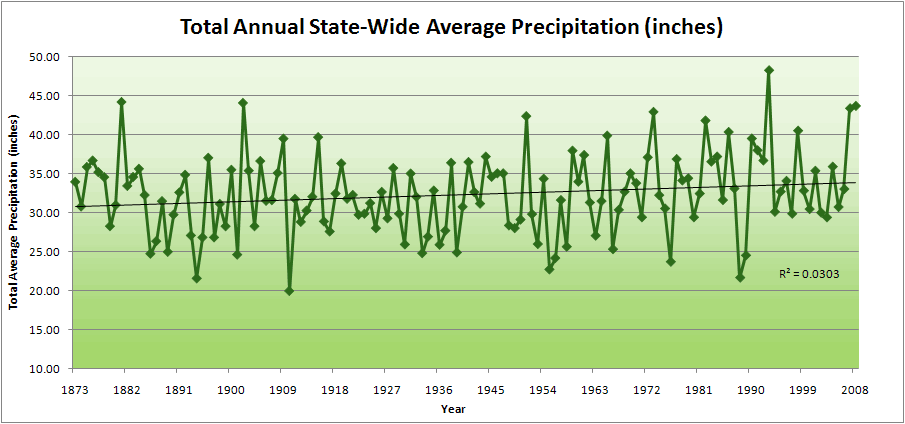 34.0”
10% increase
30.8”
Iowa State-Wide Average Data
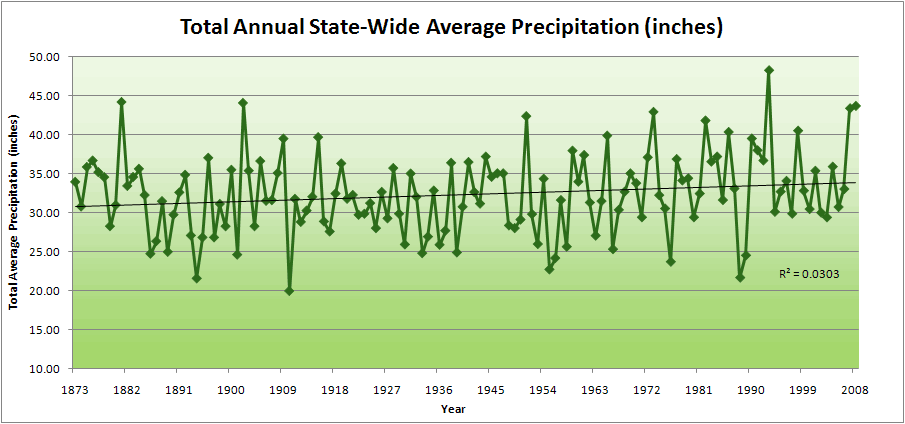 Totals above 40”
2 years
Iowa State-Wide Average Data
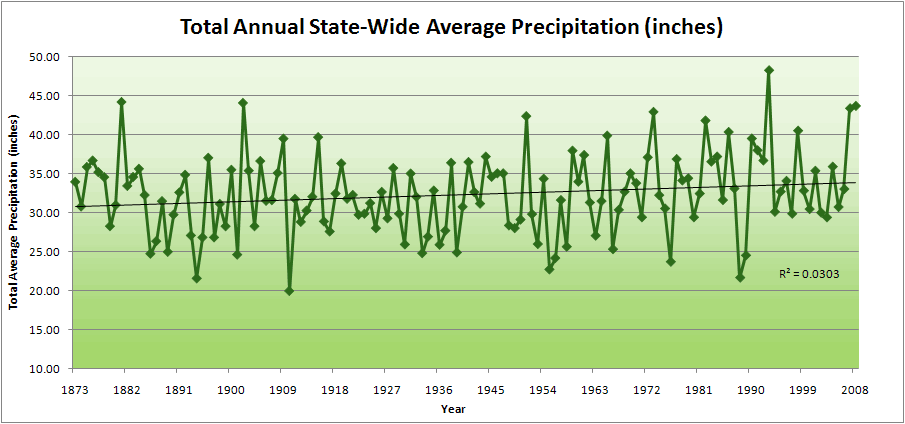 Totals above 40”
8 years
2 years
Cedar Rapids Data
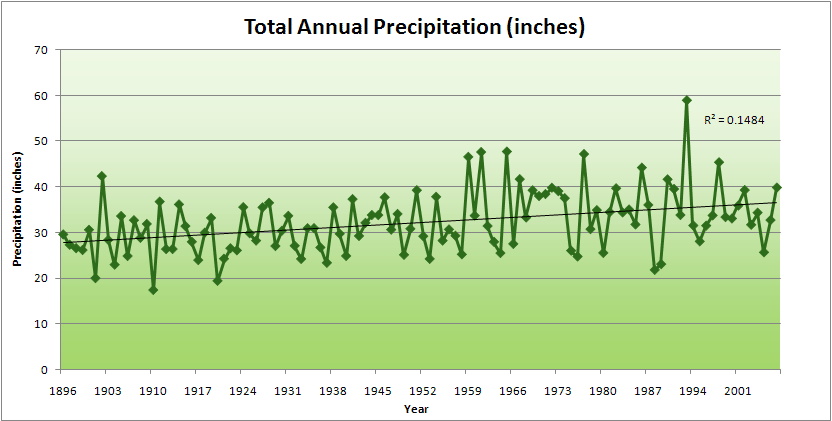 Cedar Rapids Data
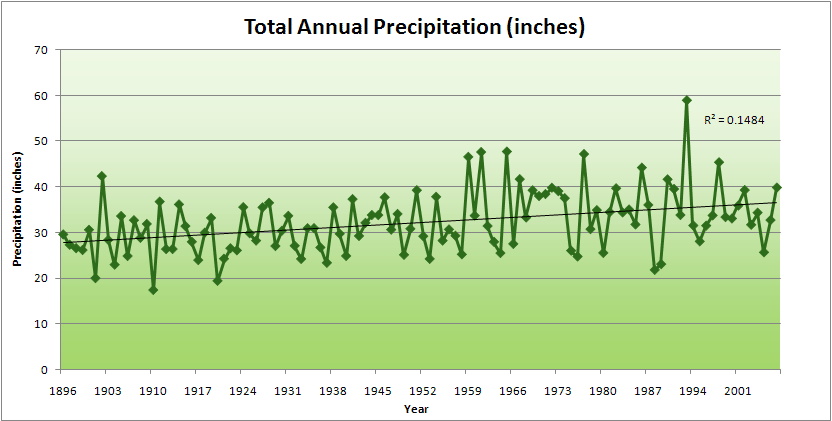 32% increase
28.0”
37.0”
Cedar Rapids Data
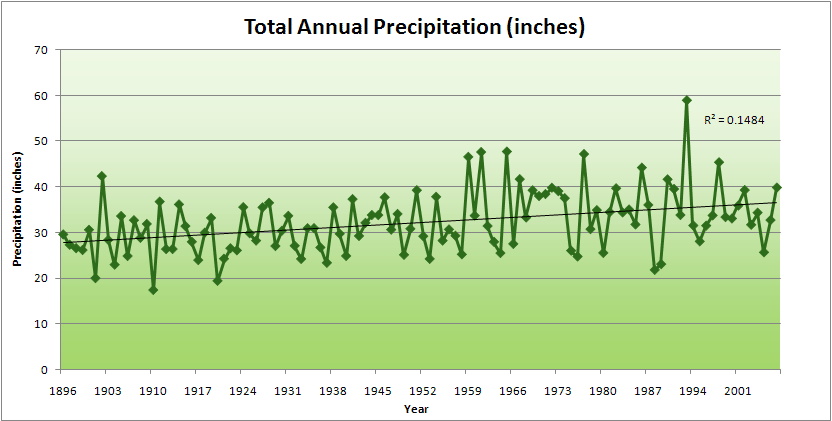 Years with more than 40 inches
11
1
32% increase
28.0”
37.0”
Cedar Rapids Data
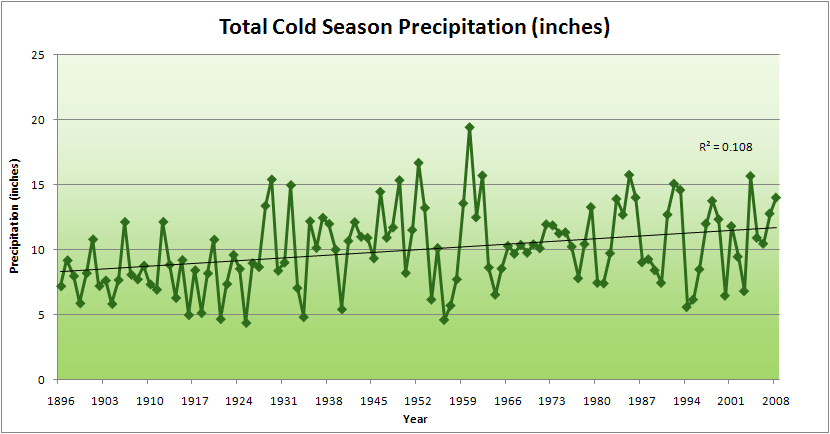 51% increase
11.8”
7.8”
Cedar Rapids Data
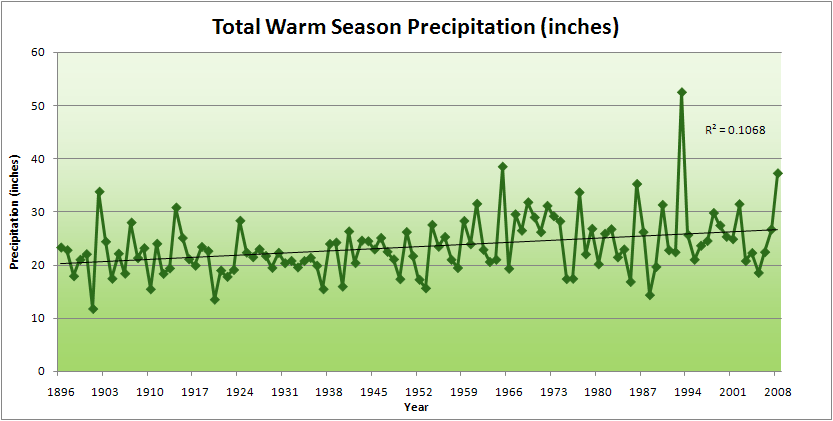 34% increase
26.8”
20.2”
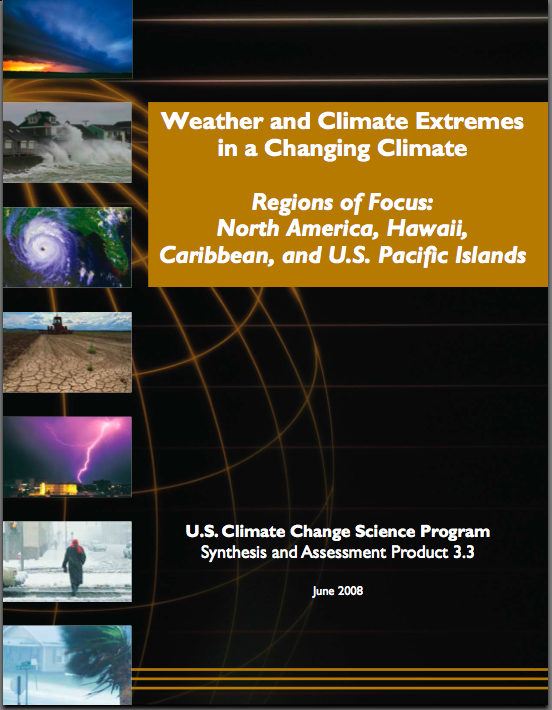 “One of the clearest trends in the United States observational record is an increasing frequency and intensity of heavy precipitation events… Over the last century there was a 50% increase in the frequency of days with precipitation over 101.6 mm (four inches) in the upper midwestern U.S.; this trend is statistically significant “
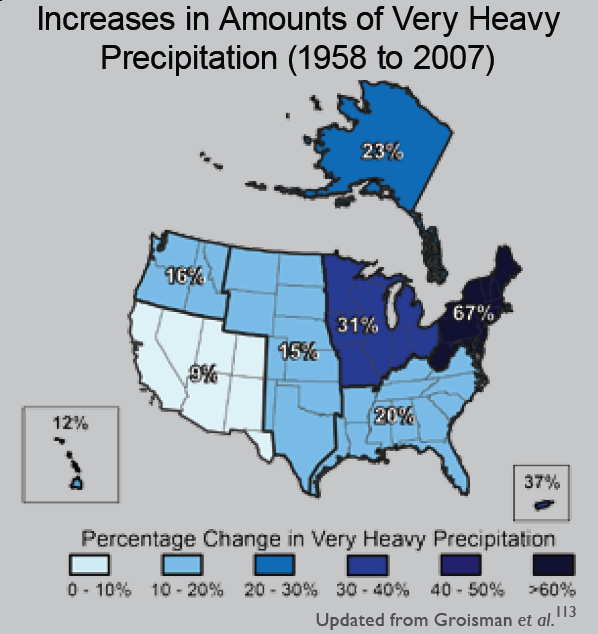 Karl, T. R., J. M. Melillo, and T. C. Peterson, (eds.), 2009:  Global Climate Change Impacts in the United States. Cambridge University Press, 2009, 196pp.
Cedar Rapids Data
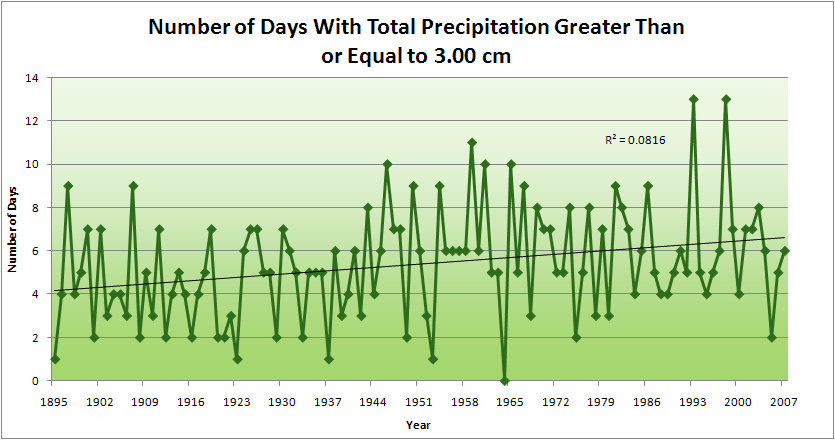 6.6 days
4.2 days
57% increase
Cedar Rapids Data
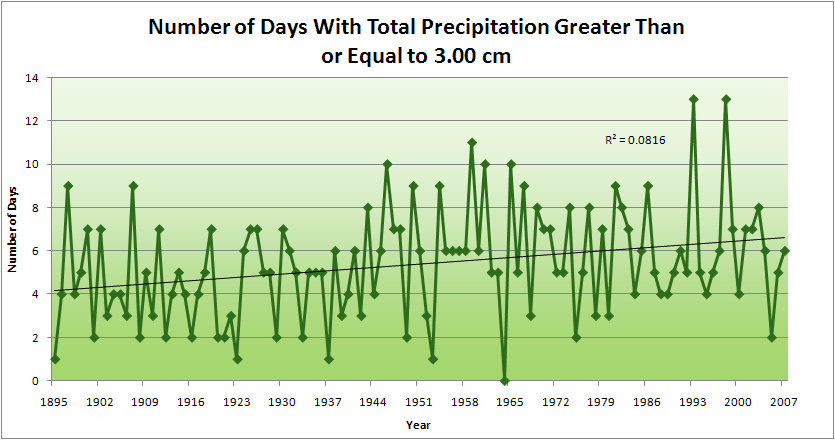 Years having more than 8 days
13
2
6.6 days
4.2 days
57% increase
Years with more than 40 inches:  43% Increase
2010 so far
2010 through Sept 27
3.7
5.2
41% Increase
2010 through Sept 27
Years having more than 8 days
7
350% Increase
2
3.7
5.2
41% Increase
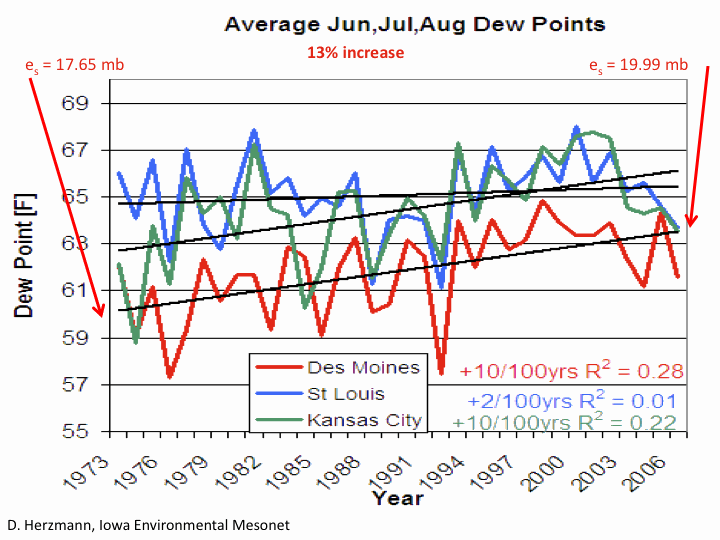 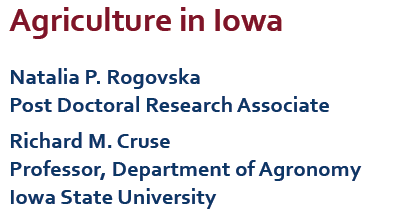 Iowa Agricultural Producers are Adapting to Climate Change:
Longer growing season:  plant earlier, plant longer season hybrids, harvest later
Wetter springs:  larger machinery enables planting in smaller weather windows
More summer precipitation:  higher planting densities for higher yields
Wetter springs and summers:  more subsurface drainage tile is being installed, closer spacing, sloped surfaces
Fewer extreme heat events:  higher planting densities, fewer pollination failures
Higher humidity:  more spraying for pathogens favored by moist conditions. more problems with fall crop dry-down, wider bean heads for faster harvest due to shorter harvest period during the daytime.
Drier autumns:  delay harvest to take advantage of natural dry-down conditions
HIGHER YIELDS!!
Is it genetics or climate?  Likely some of each.
Other Agricultural Impacts:
Carbon dioxide fertilization in field studies:  corn - little or none, soybeans – up to 14% 
Waterlogged soils in spring:  shallow root system more prone to disease, nutrient deficiencies and drought later on;  delayed planting
More frequent rains: delayed fertilizer application
More intense rain events:  more soil erosion
More humid conditions, dew:  plant disease, sudden death syndrome
More weeds, invasive species
Water quality: loss of nitrate fertilizer, more sediment, runoff from manure application
Animal agriculture:  reduced milk production, reduced weight gain, increased mortality
US Average Yield Trends (bu/acre)
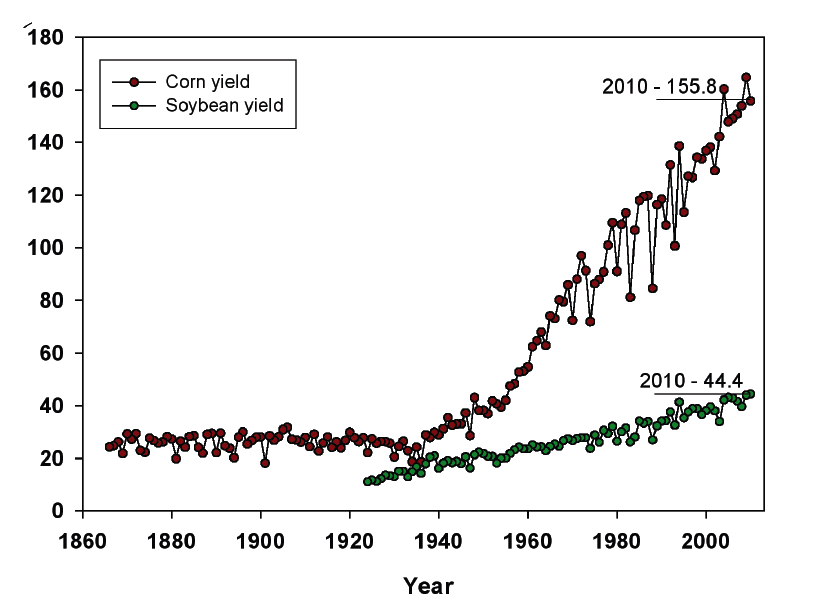 First Day of Fall 4-inch Soil Temperature < 50oF
(Ames, IA)
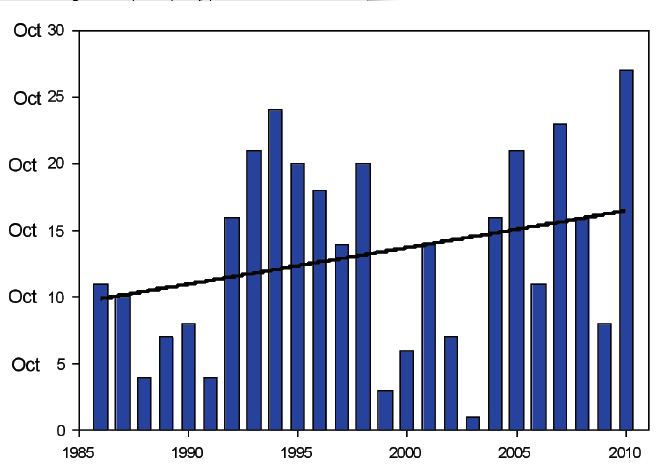 Nitrate Loss Through Subsurface Tile Drainage
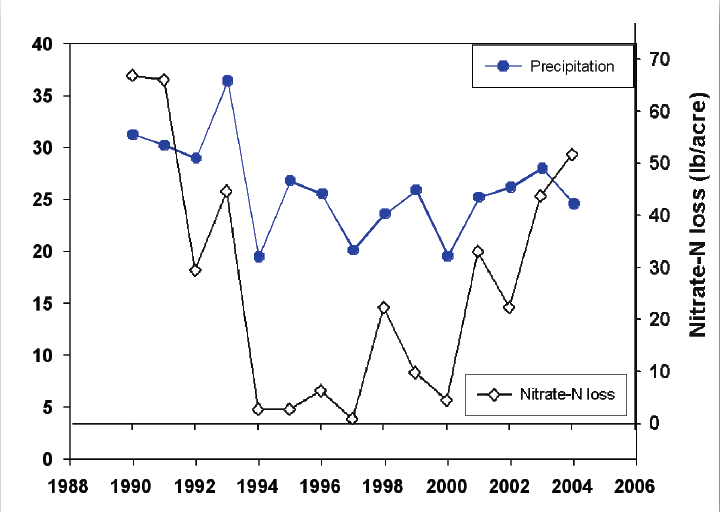 Annual Precipitation  (inches)
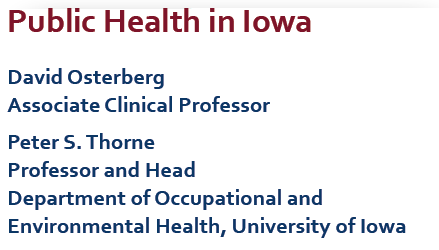 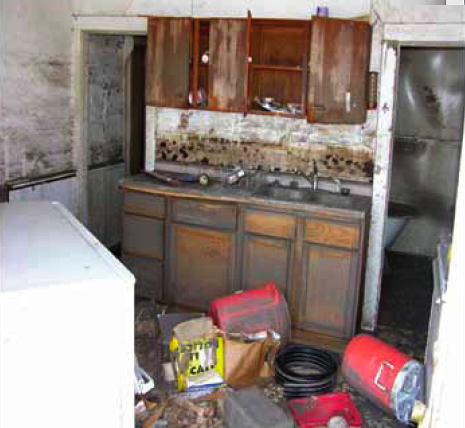 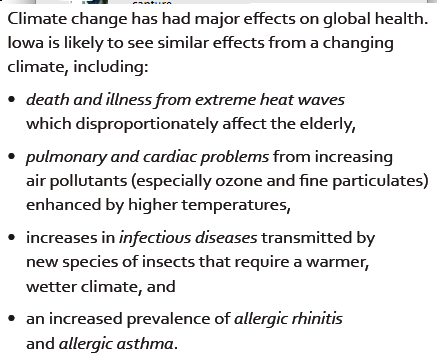 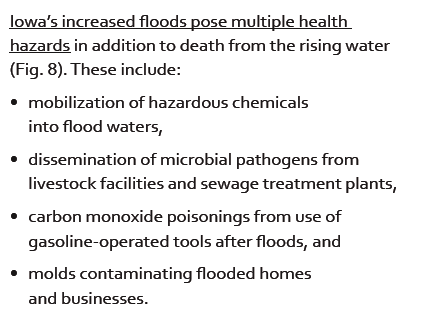 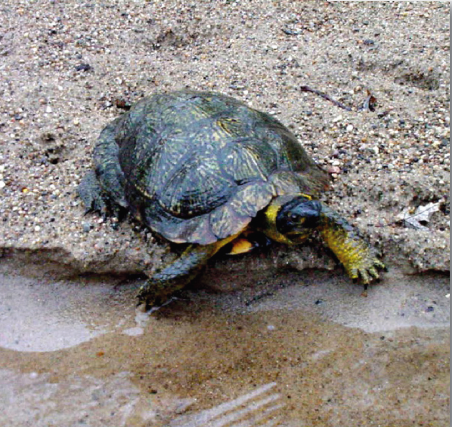 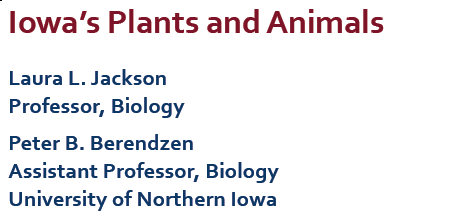 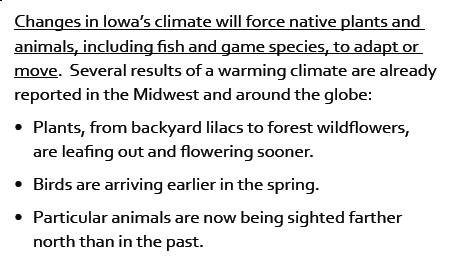 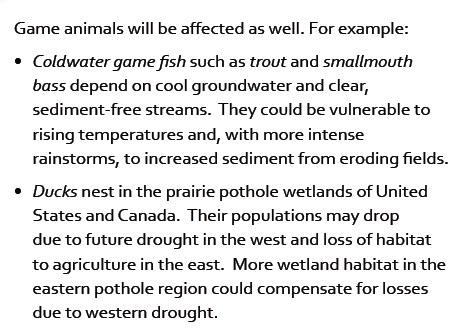 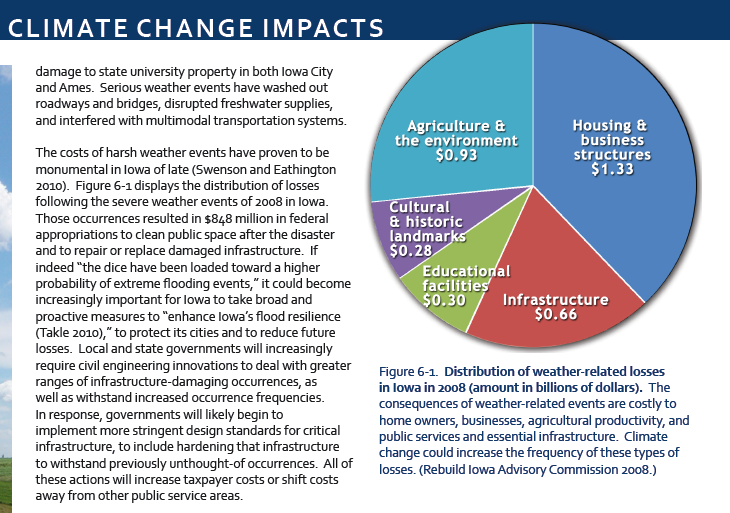 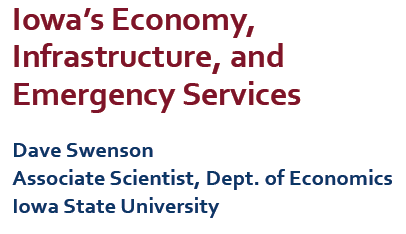 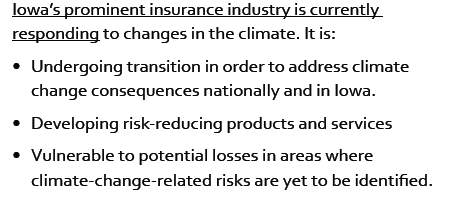 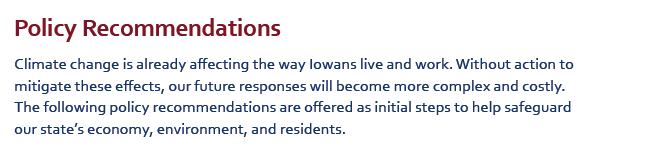 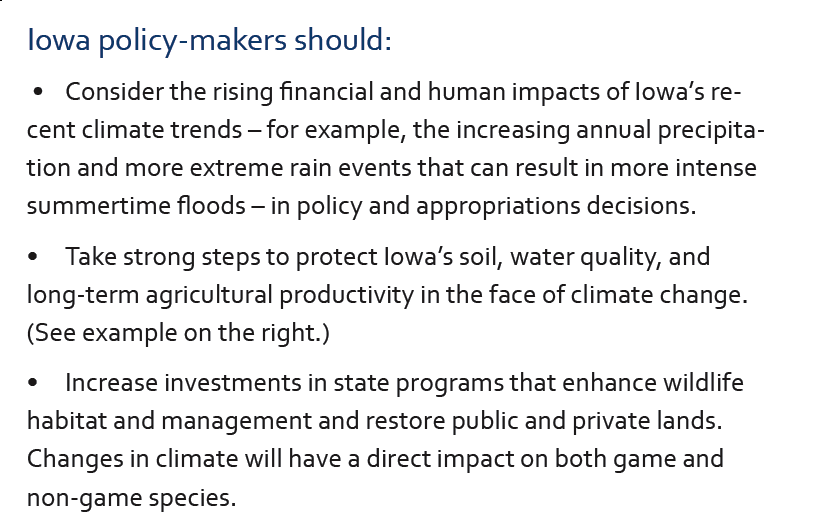 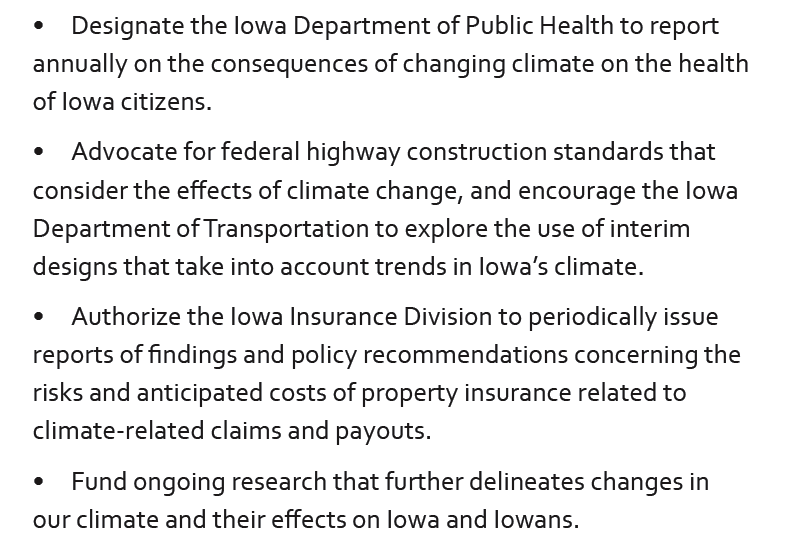 Questions?